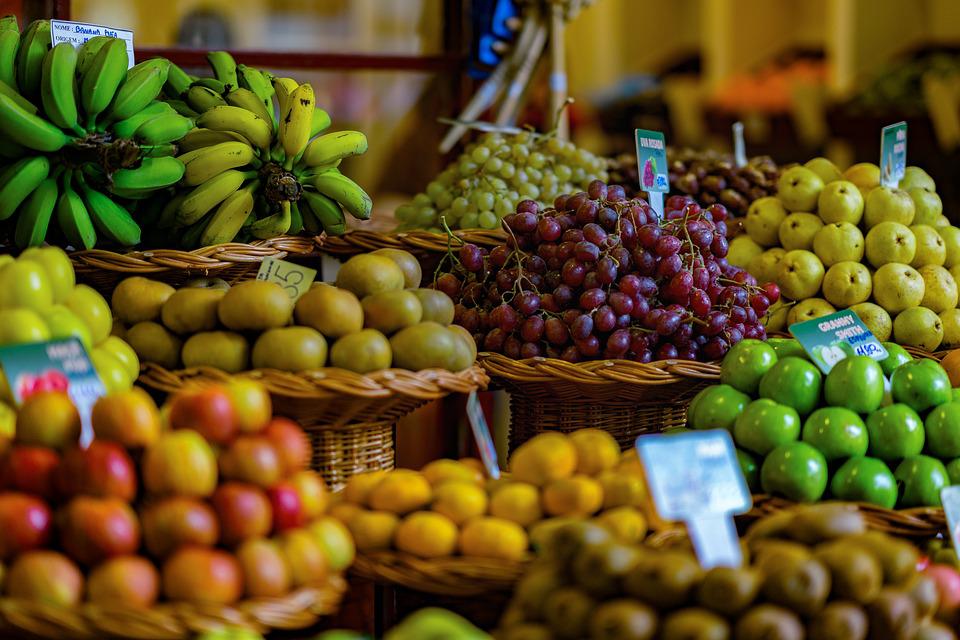 WHITE HOUSE HUNGER CONFERENCE
FEEDBACK FROM 
SOUTHERN NEVADA

Community Meeting Hosted by:
 
City of Las Vegas Councilman, Brian Knudsen and Chief Policy Advisor, Dorian Stonebarger 

With Support from: 

Three Square Food Bank
Catholic Charities
The Just One Project
The Culinary Academy of Las Vegas
WHITE HOUSE HUNGER CONFERENCE Community Meeting
The Biden-Harris Administration has launched an effort to end hunger and to increase healthy eating and physical activity by 2030 so that fewer Americans experience diet-related diseases.

This effort will include a White House Conference on Hunger, Nutrition, and Health in September 2022. At the conference, the Biden-Harris Administration will announce a strategy with solutions to these challenges and will encourage the public and private sectors to work together to transform the food and physical activity environments in the United States. 

The strategy will be a road map to end hunger, improve nutrition and physical activity, and eliminate disparities.
WHITE HOUSE HUNGER CONFERENCE Community Meeting
PILLARS
3. Empower all consumers to make 
& have access to healthy choices
Improve food access & affordability
2.  Integrate nutrition & health
5. Enhance nutrition & food security research
4. Support physical activity for all
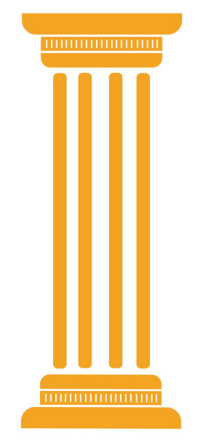 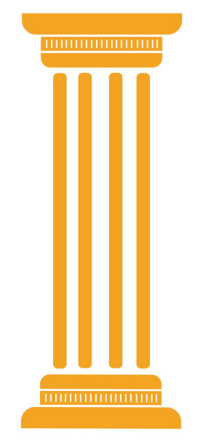 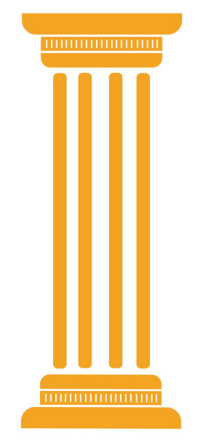 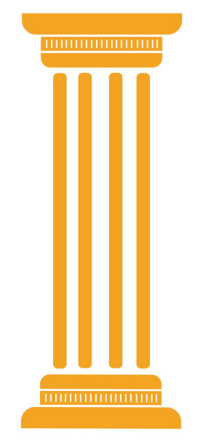 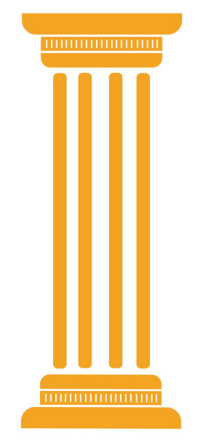 WHITE HOUSE HUNGER CONFERENCE Community Meeting
PILLARS
3. Empower all consumers to make 
& have access to healthy choices
Improve food access & affordability
2.  Integrate nutrition & health
5. Enhance nutrition & food security research
4. Support physical activity for all
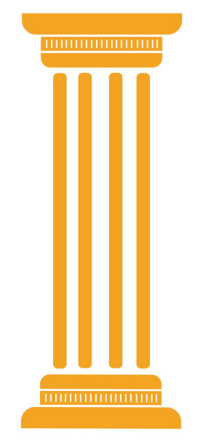 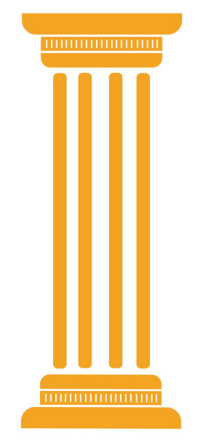 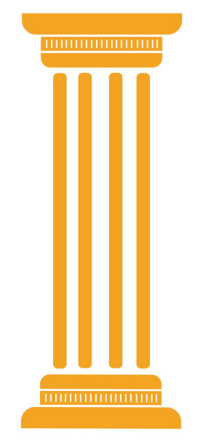 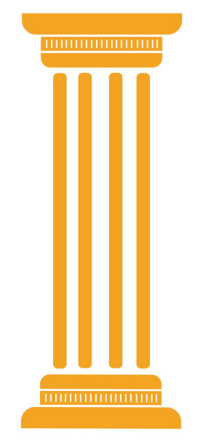 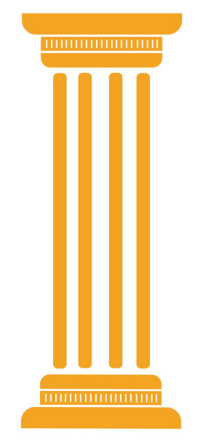 WHITE HOUSE HUNGER CONFERENCE Community Meeting
PARTICIPANTS
WHITE HOUSE HUNGER CONFERENCE Community Meeting
FOOD INSECURITY & FOOD ACCESS IN CLV
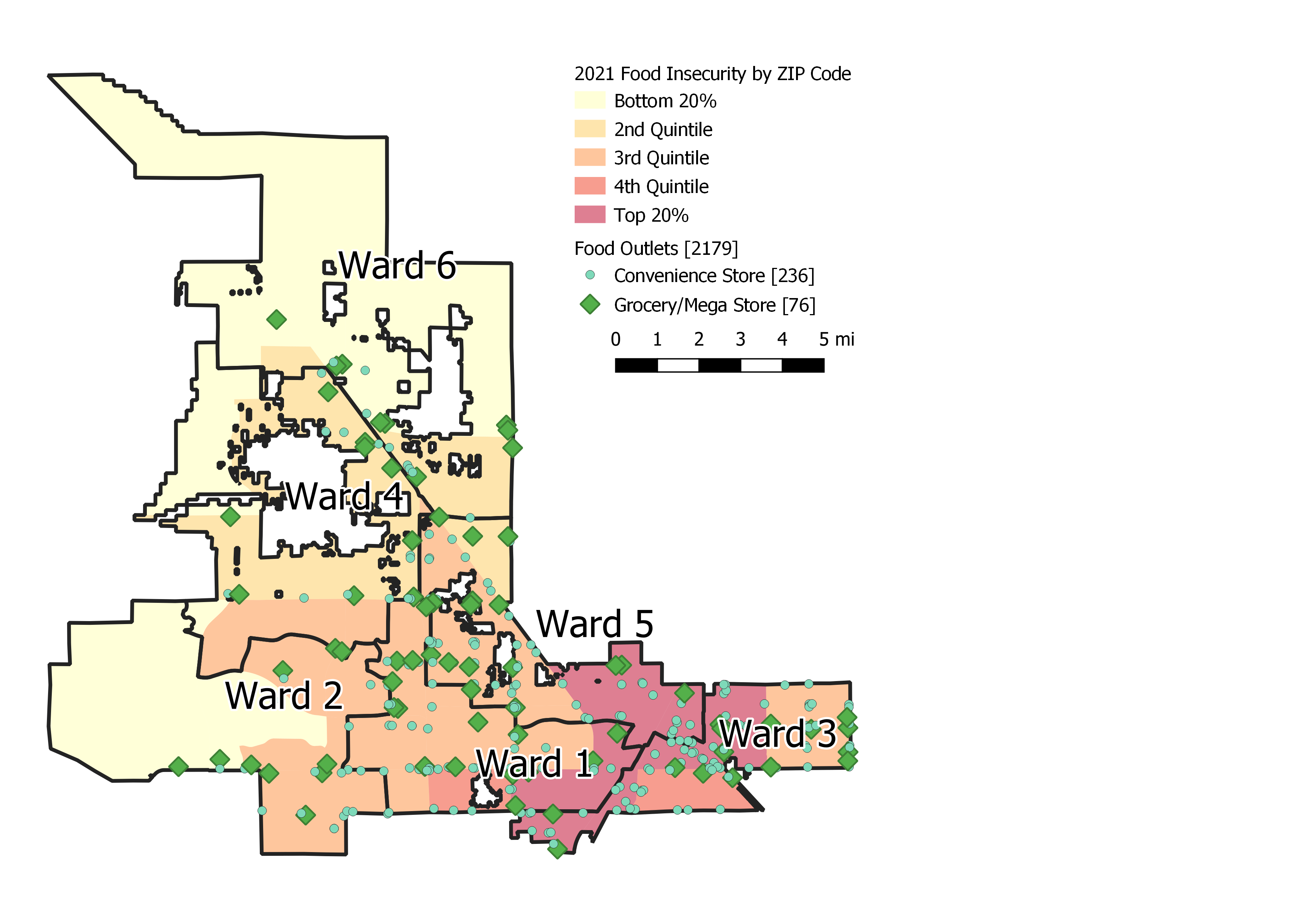 The proportion of persons who identify as Black or Hispanic is directly related to food insecurity rate.
Proximity to the urban core is directly related to food insecurity rate.
Ratio of convenience stores to grocers and megastores is higher in the urban core.
WHITE HOUSE HUNGER CONFERENCE Community Meeting
TRANSPORTATION & FOOD ACCESS IN CC
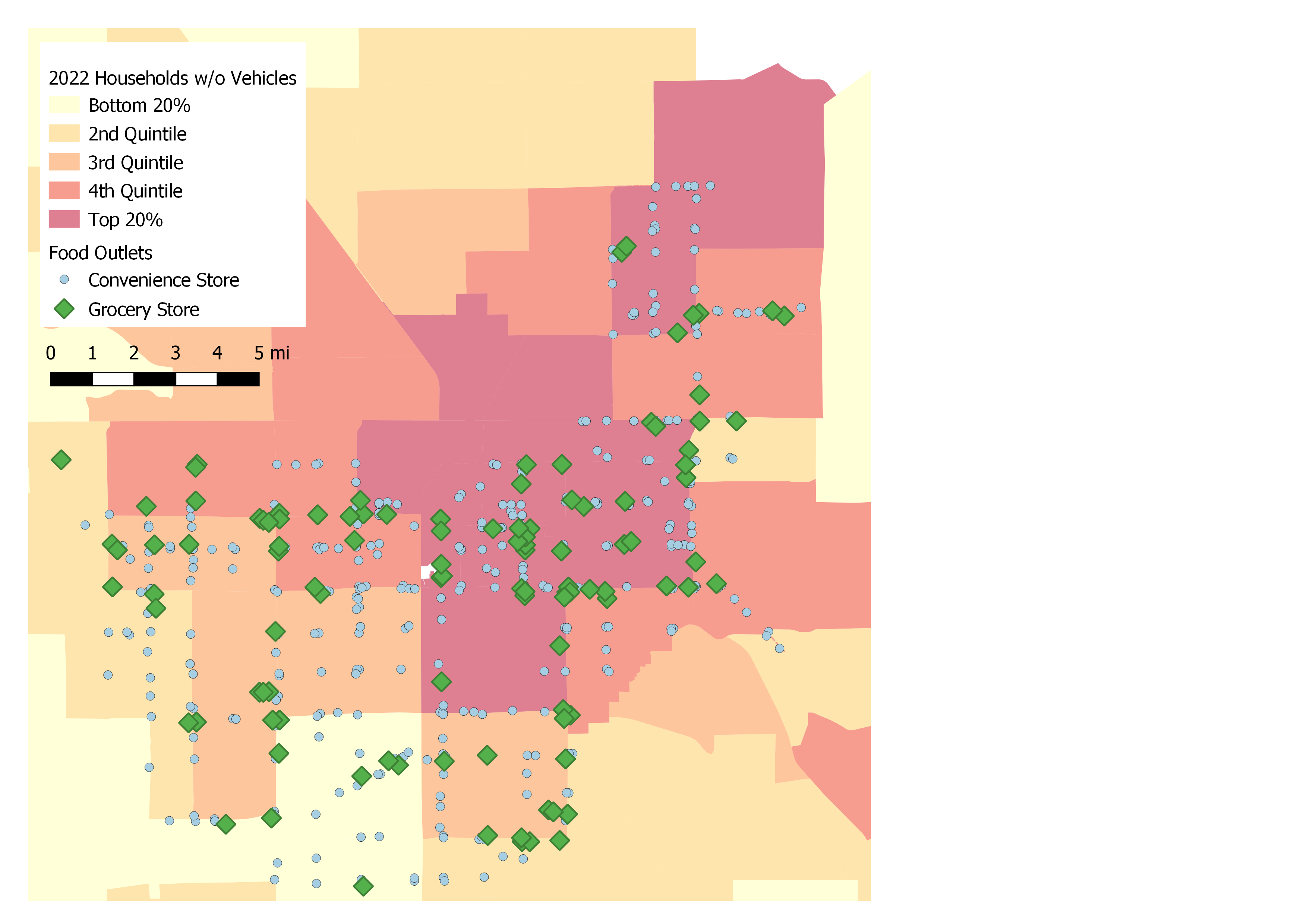 Proximity to the urban core is related to lack of household-level access to a vehicle.
WHITE HOUSE HUNGER CONFERENCE Community Meeting
Questions asked around IMPROVING ACCESS & AFFORDABILITY
1. What specific actions should the U.S. Federal government, including the Executive Branch and Congress, take to improve food access and affordability?
	What are the opportunities and barriers to achieving the actions? 
	Actions should include specific policy and/or programmatic ideas and changes as well as funding needs.

2. What specific actions should local, state, territory and Tribal governments; private companies; nonprofit and community groups; and others take to improve food access and affordability?

3. What are opportunities for public- and private-sector partners to work together to improve food access and affordability?

4. What are innovative, successful activities already happening at the local, state, territory, and Tribal levels that could inform actions at the Federal level?
WHITE HOUSE HUNGER CONFERENCE Community Meeting
RESPONSES
1. What specific actions should the U.S. Federal government, including the Executive Branch and Congress, take to improve food access and affordability?
	
Senior Nutrition
Nutrition guidelines, funding, definitions

Childhood Nutrition
Waivers, Direct qualification expansion, Universal School Lunch

SNAP
Eligibility, waivers, fresh food incentives
WHITE HOUSE HUNGER CONFERENCE Community Meeting
RESPONSES
1. What specific actions should the U.S. Federal government, including the Executive Branch and Congress, take to improve food access and affordability?
	
Other
Decrease number of signatures needed for programs and allow electronic
Invest in infrastructure and equipment for service programs (Capital needs)
Incentives for healthy food providers
Increase tax credit for healthy food providers 
Include convenience stores
Allow Medicaid to cover food
Part of health and wellbeing
WHITE HOUSE HUNGER CONFERENCE Community Meeting
RESPONSES
2. What specific actions should local, state, territory and Tribal governments; private companies; nonprofit and community groups; and others take to improve food access and affordability?

Mobile Distributions 
Increase/create funding stream specific to mobile distributions

Transportation
Rally community groups and businesses around policies and placement of public transportation

Small Farms/Community Gardens
Language, funding & education, partnerships, and subsidies
WHITE HOUSE HUNGER CONFERENCE Community Meeting
RESPONSES
2. What specific actions should local, state, territory and Tribal governments; private companies; nonprofit and community groups; and others take to improve food access and affordability?

Federal
Make programs easier to participate in by removing regulations on the front end
Keep monitoring and compliance at state and local level but shift the focus to serving more individuals and intent of meal programs
Maintain COVID Waivers for SNAP and Childhood Nutrition Programs
Invest in community access assessments
Zip Code too broad
WHITE HOUSE HUNGER CONFERENCE Community Meeting
RESPONSES
2. What specific actions should local, state, territory and Tribal governments; private companies; nonprofit and community groups; and others take to improve food access and affordability?

State
Create a job at the district level that focuses on pantries and share tables
Education and outreach to increase participation
Local
Improve Food Rescue
Emphasize Community rescue – direct store pickup
Expand banquet food rescue 
Form coop –expensive
Improve packaging by incentivizing casinos to do smaller pkg & better looking (presentation)
Composting program to support local farms
Ensure SNHD guidelines for Federal Nutrition programs meet the intent
WHITE HOUSE HUNGER CONFERENCE Community Meeting
RESPONSES
3. What are opportunities for public- and private-sector partners to work together to improve food access and affordability?

Ensure that land use does not produce the gap in access
Meaning, what is allowed on any given site for a particular amount of miles
Motivate stores and restaurants to participate in fresh food sales and food rescue or other waste management 	by potentially penalizing those that don’t. 
Encourage pathways for smaller groups
Rural areas as ESA’s for TEFAP
Rural and Tribal Farmers with procurement contract
Create a framework for companies to adopt schools
for pantries and weekend food programs/outside school hours
Teachers are purchasing food
WHITE HOUSE HUNGER CONFERENCE Community Meeting
RESPONSES
4. What are innovative, successful activities already happening at the local, state, territory, and Tribal levels that could inform actions at the Federal level?

Tribal Community food (Federal Level)
Mobile Food Distributions
School Gardens
Universal Free Breakfast
EBT & WIC online
Food Rescue
COVID Response
Complete Streets
Collaboration among community organizations
WHITE HOUSE HUNGER CONFERENCE Community Meeting
ANYTHING TO ADD?
1. What specific actions should the U.S. Federal government, including the Executive Branch and Congress, take to improve food access and affordability?
	What are the opportunities and barriers to achieving the actions? 
	Actions should include specific policy and/or programmatic ideas and changes as well as funding needs.

2. What specific actions should local, state, territory and Tribal governments; private companies; nonprofit and community groups; and others take to improve food access and affordability?

3. What are opportunities for public- and private-sector partners to work together to improve food access and affordability?

4. What are innovative, successful activities already happening at the local, state, territory, and Tribal levels that could inform actions at the Federal level?
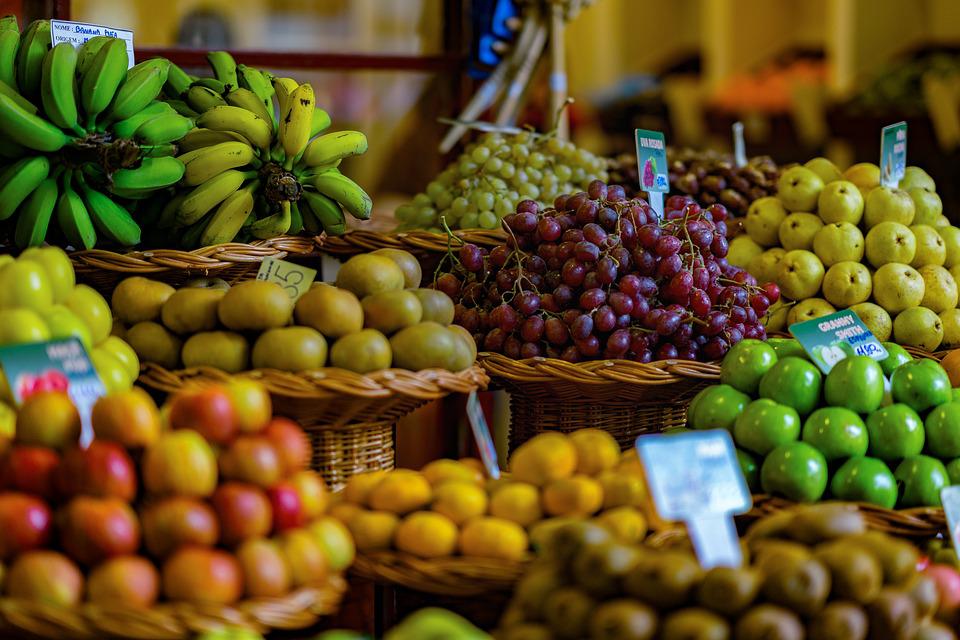 WHITE HOUSE HUNGER CONFERENCE
THANK YOU!
Forget anything? Email dstonebarger@lasvegasnevada.gov